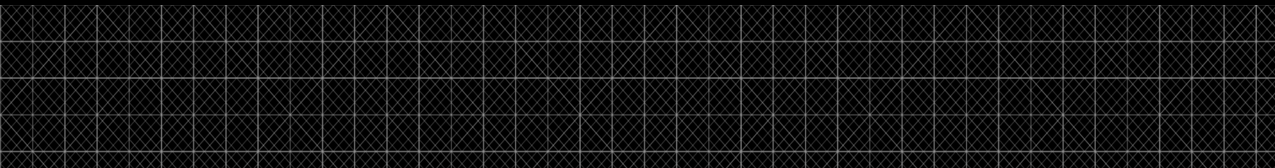 TIME MAXIMIZATION
TIME WASTERS
TIME MAXIMIZERS
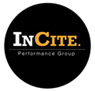 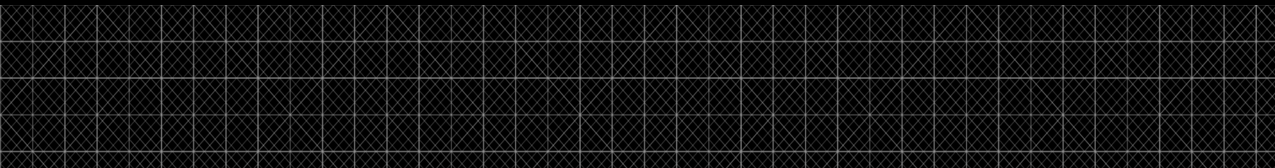 TIME MAXIMIZATION
DAILY TIME MAXIMIZER TOOL
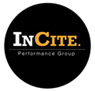